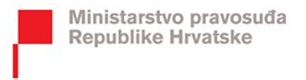 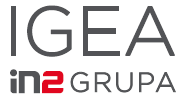 JCMS ePodnesak
Prekršajni sud u Varaždinu
21.03.2017.
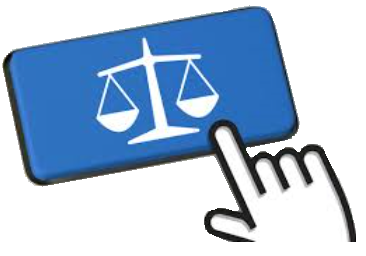 1
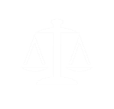 Sadržaj
JCMS
O sustavu
Komponente sustava prekršajnih sudova
Komponenta - ePodnesak
Dionici sustava ePodnesak
Dijagram sustava ePodnesak
Proces podnošenja
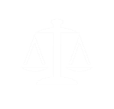 O sustavu
JCMS
Temeljen na novoj tehnološkoj, zakonskoj, podatkovnoj i funkcionalnoj osnovi
Unificirani radni procesi preslikani iz sudskog poslovnika i najboljih praksi
Procesno orijentiran sustav koji evidentira podatke o radnjama u trenutku kada nastaju i gdje nastaju
Uveden koncept elektroničkog spisa sačinjenog od digitalnih dokumenata
Integriran je skup alata koji pomažu u postupanju (generiranje, uređivanje, spremanje izlaznih dokumenata)
Integriran sustav poslovnog izvješćivanja (BI)
Integriran sustav eUčenja
Primijenjene barkod tehnologije (1D i 2D) 
Koristi se na svim prekršajnim sudovima (1800 korisnika, 850 000 predmeta)
3
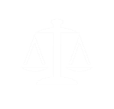 Komponente sustava
JCMS
4
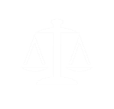 ePodnesak
JCMS
Servisno orijentirana aplikacija koja preuzima strukturirane podatke od tužitelja i upisuje ih u JCMS sustav

Podržane vrste elektroničkih dokumenata:
Optužni prijedlog
Prigovor na obvezni prekršajni nalog
Prigovor na prekršajni nalog obični
Izjava za donošenje odluke o prekršaju na temelju sporazuma
 … proširivo na sve ostale vrste dokumenata
5
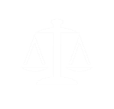 Proces podnošenja
JCMS
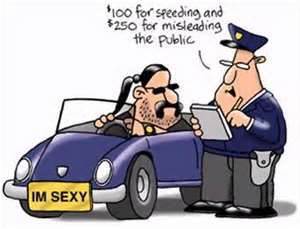 MUP
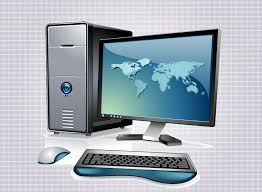 MUP 
Priprema poruke
Kreiranje XML poruke podneska
Skeniranje i prilaganje PDF dokumenta 
Slanje poruke servisu
Pregled predmeta po urudžbenom broju

JCMS
Primanje poruke
Identifikacija i pregled ePodneska
Obrada podneska
Osnivanje predmeta
Raspoređivanje sucu
Rješavanje
…
Uvid u ePredmet
XML
Uvid u predmet
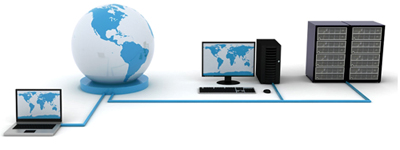 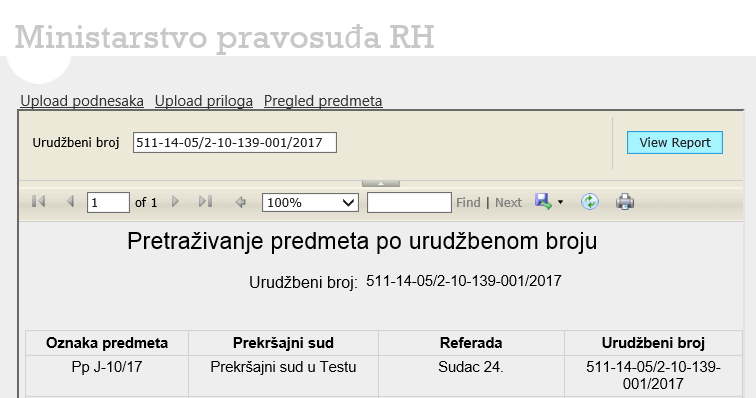 JCMS
6
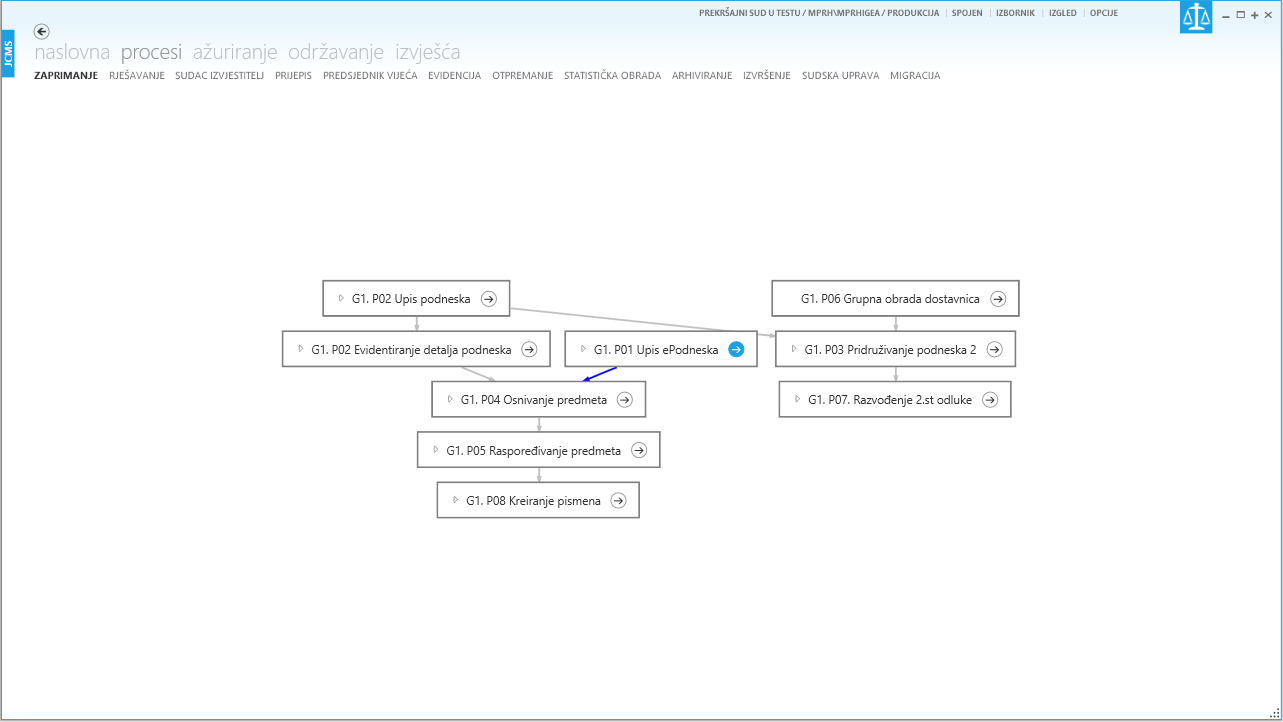 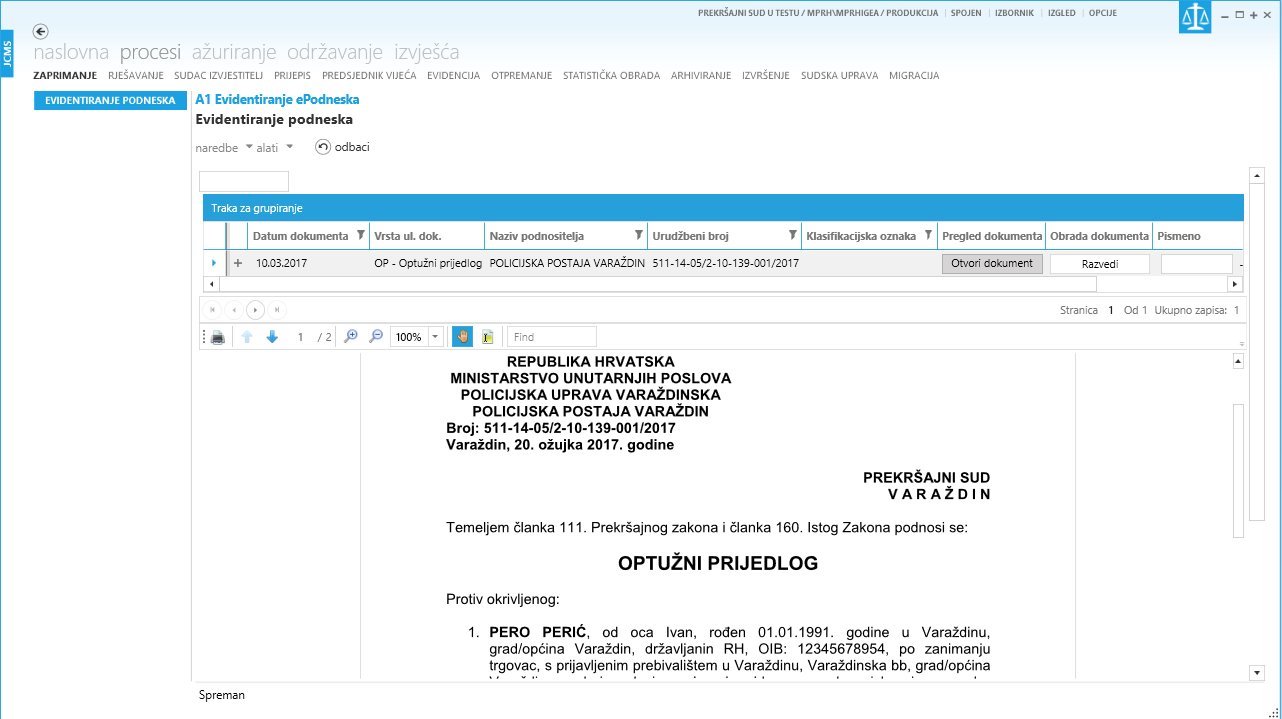 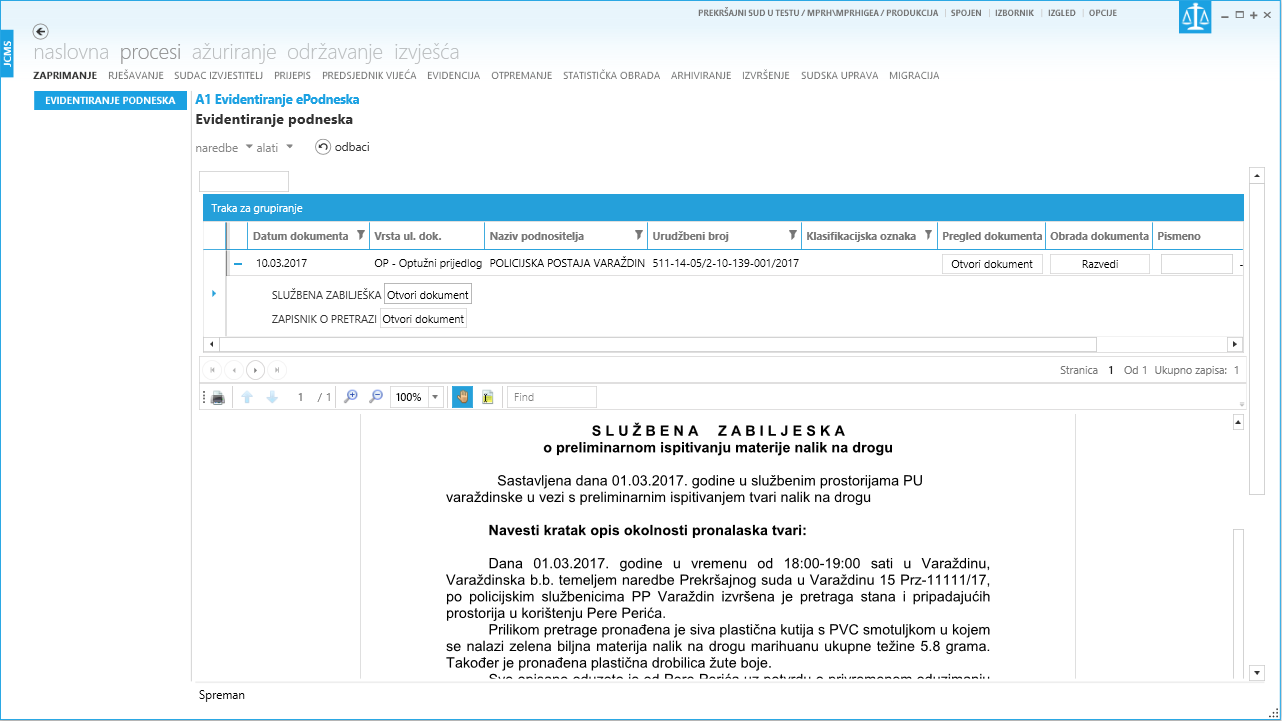 3
1
2
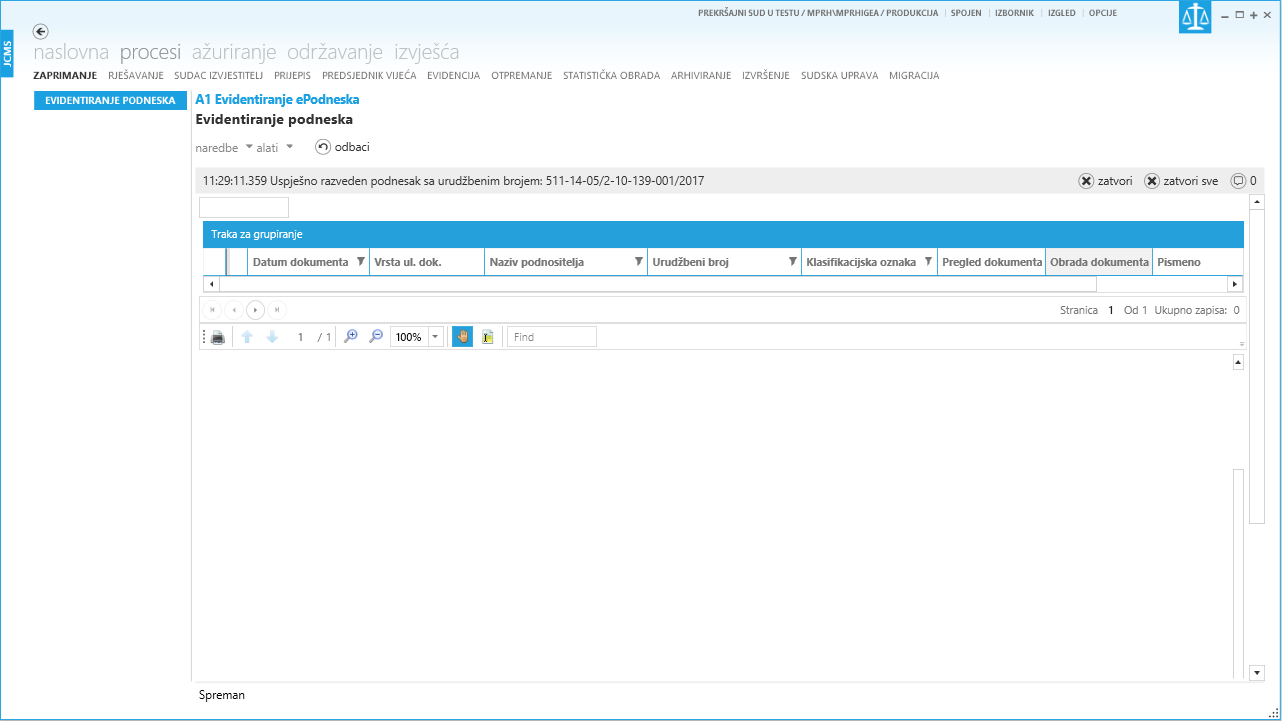 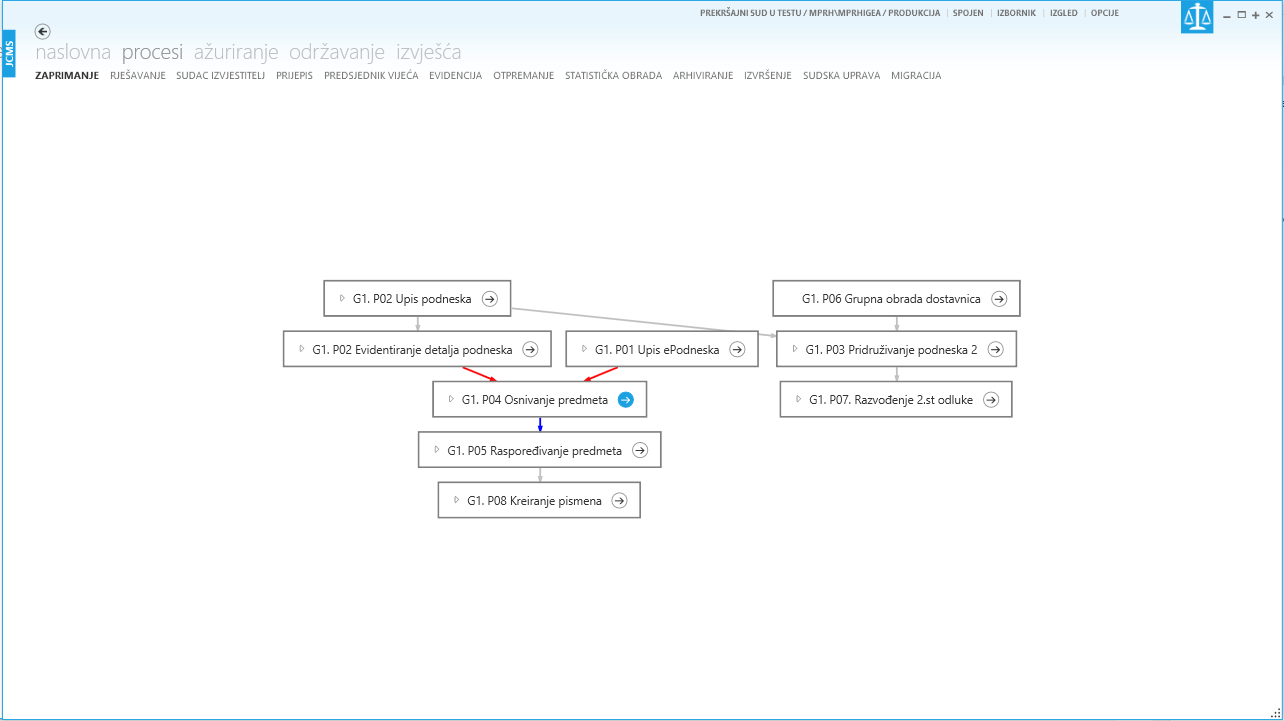 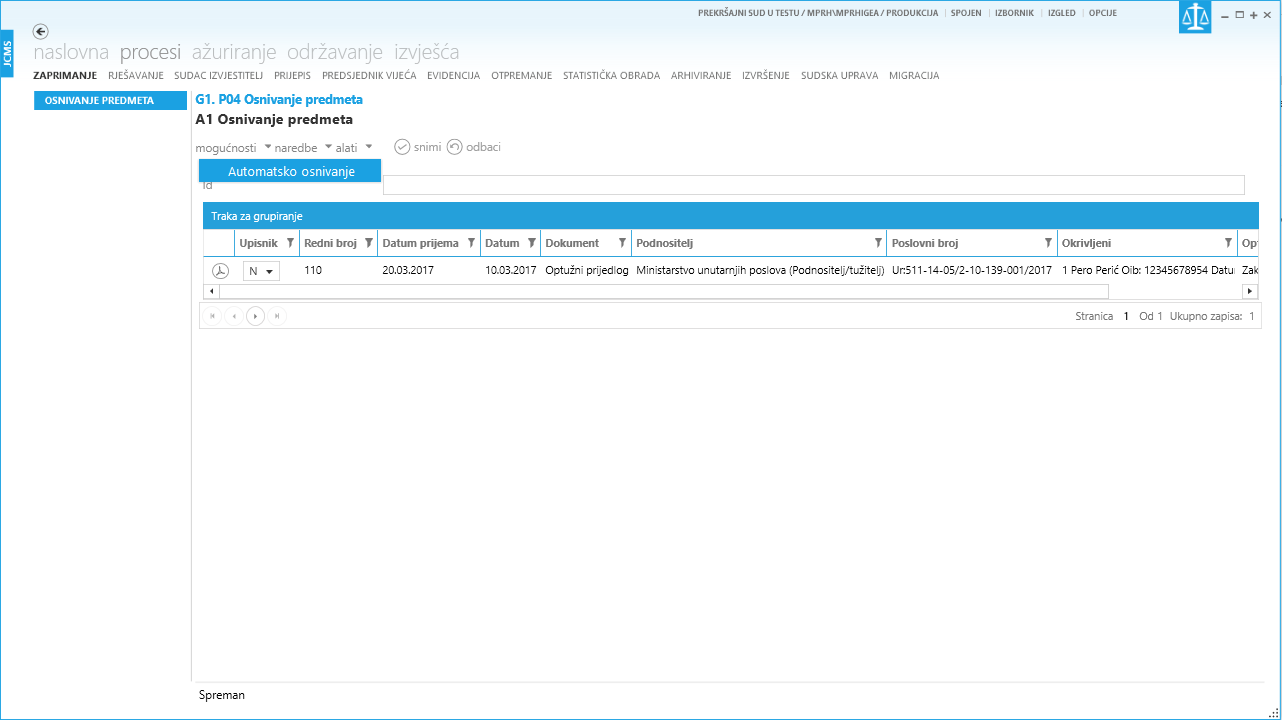 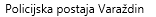 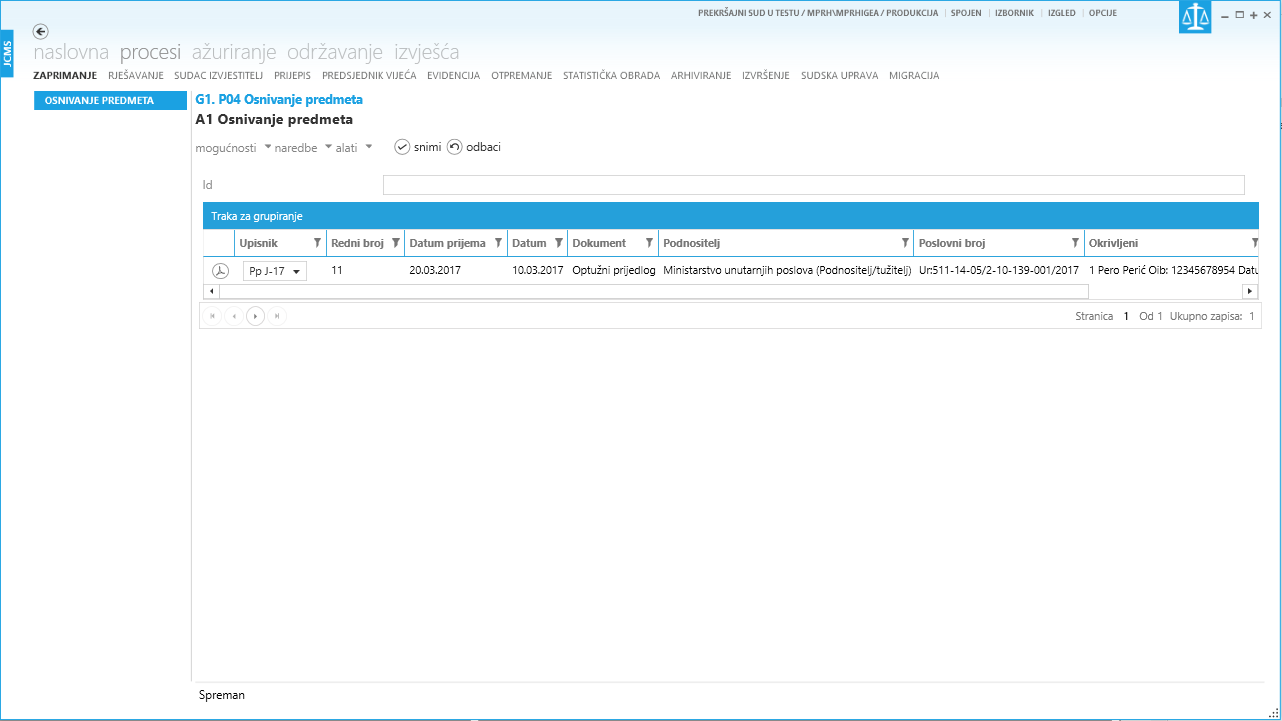 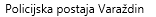 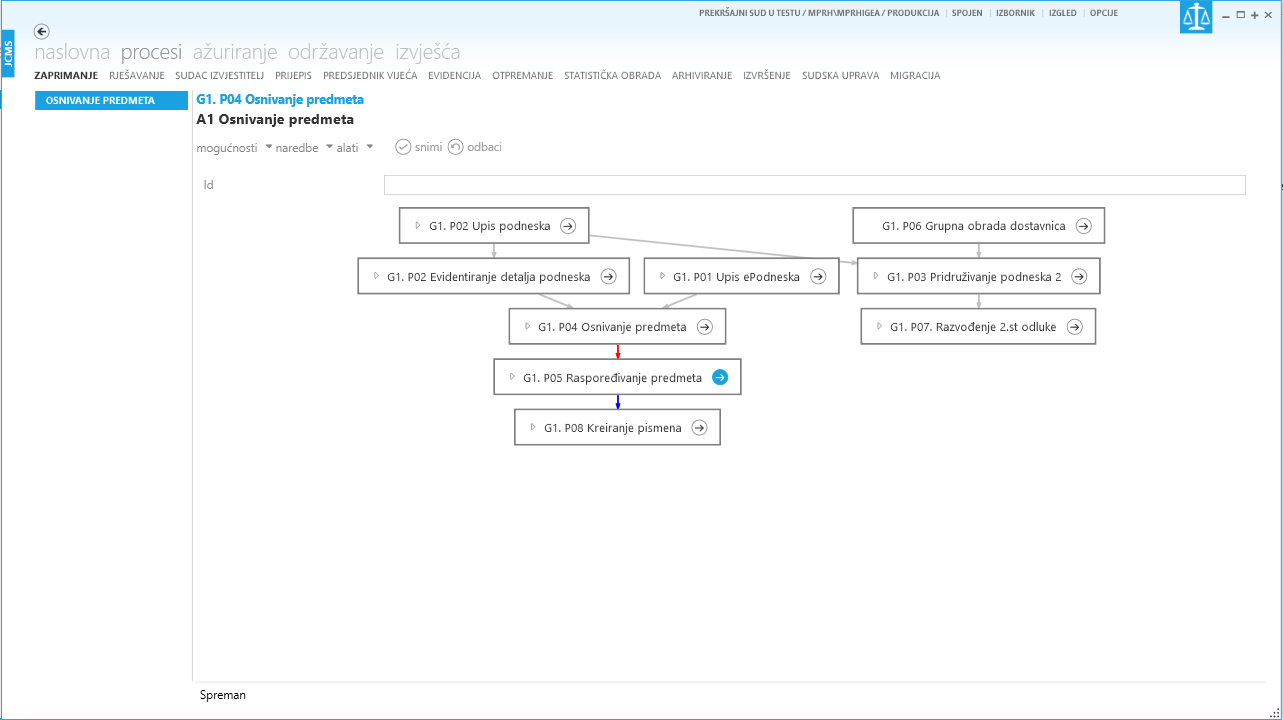 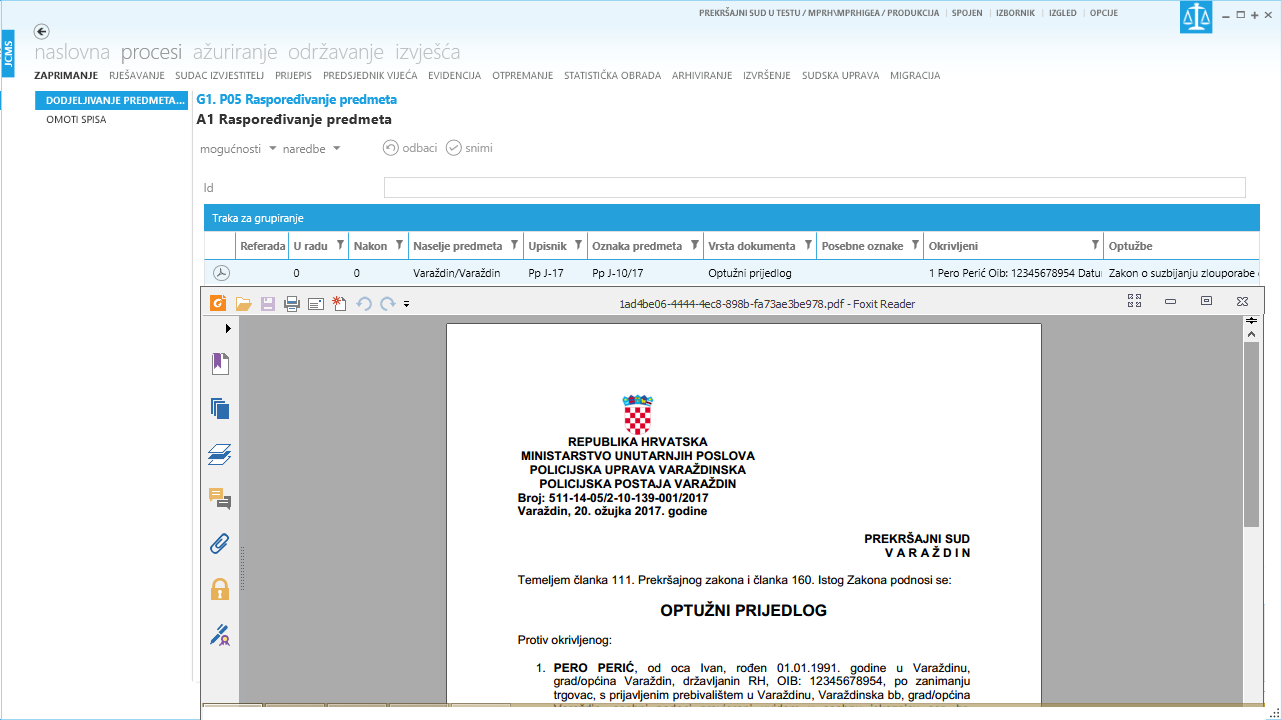 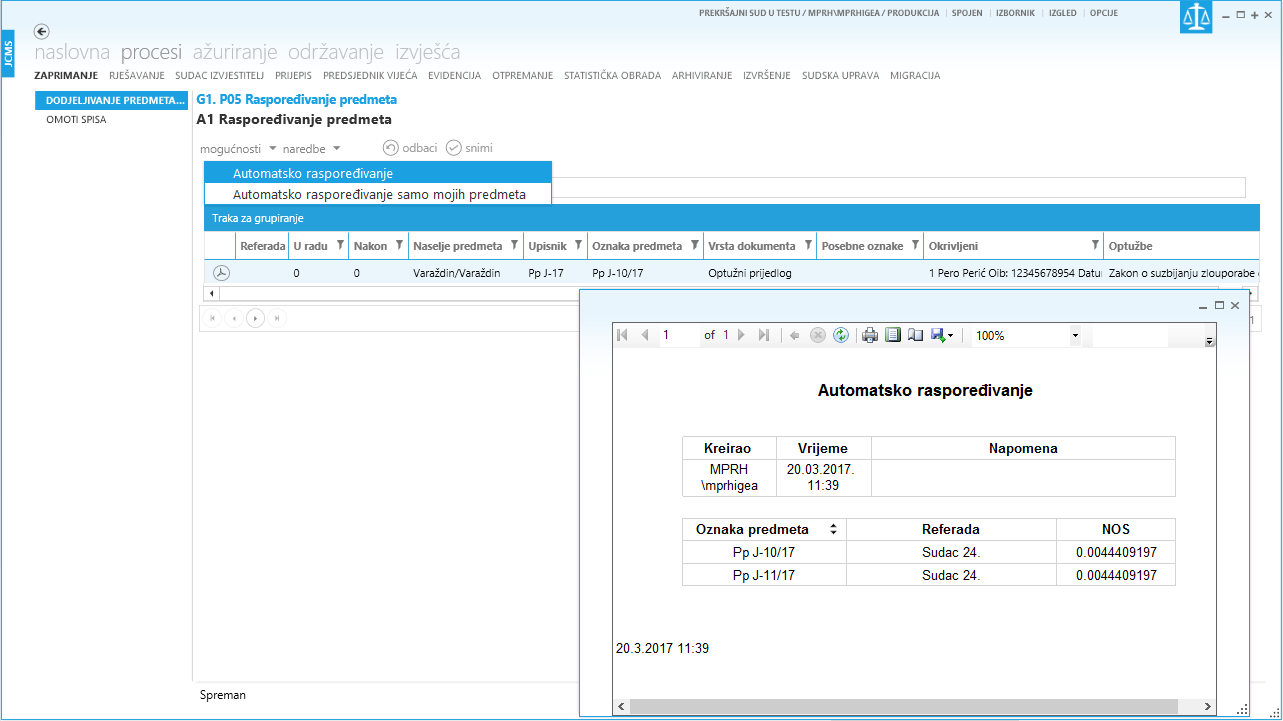 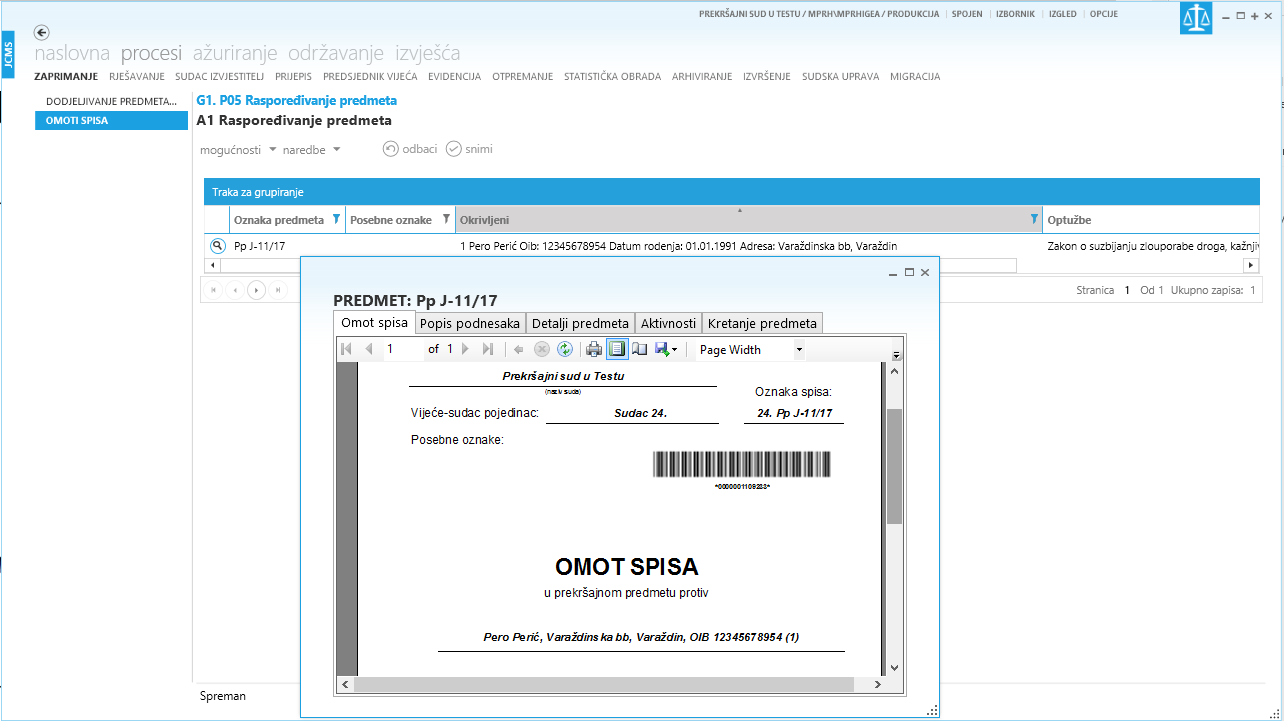 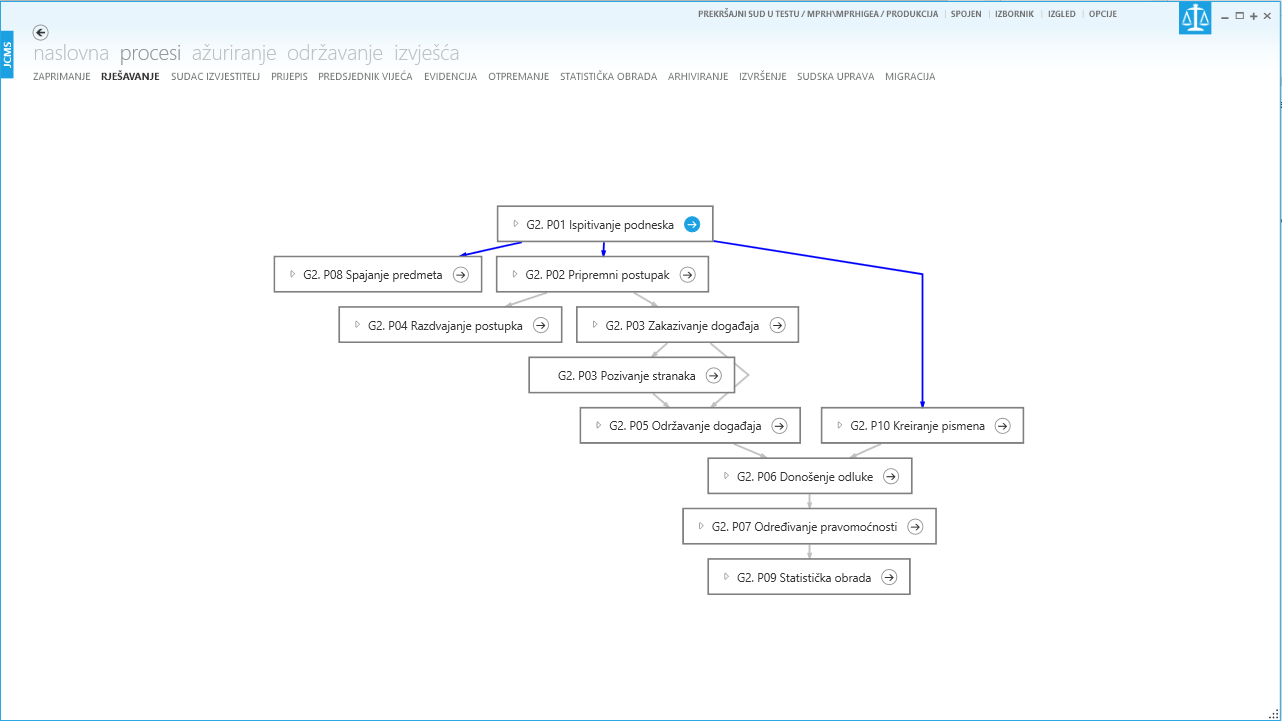 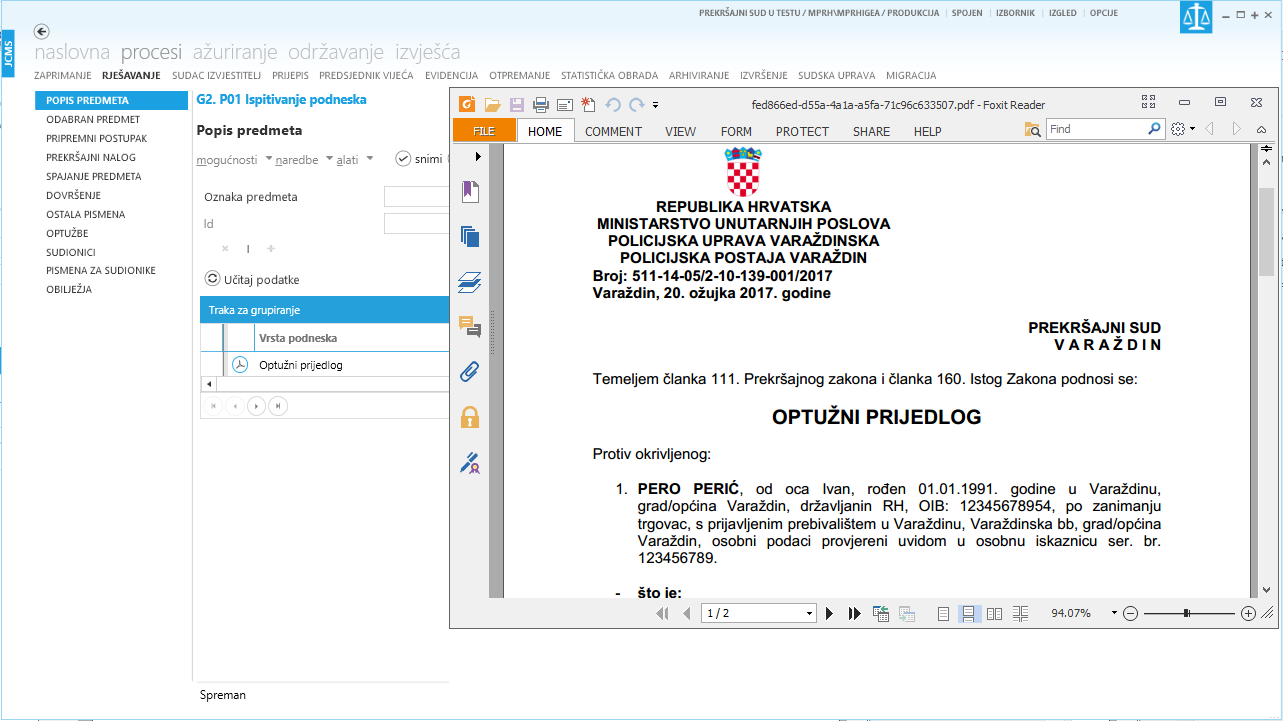 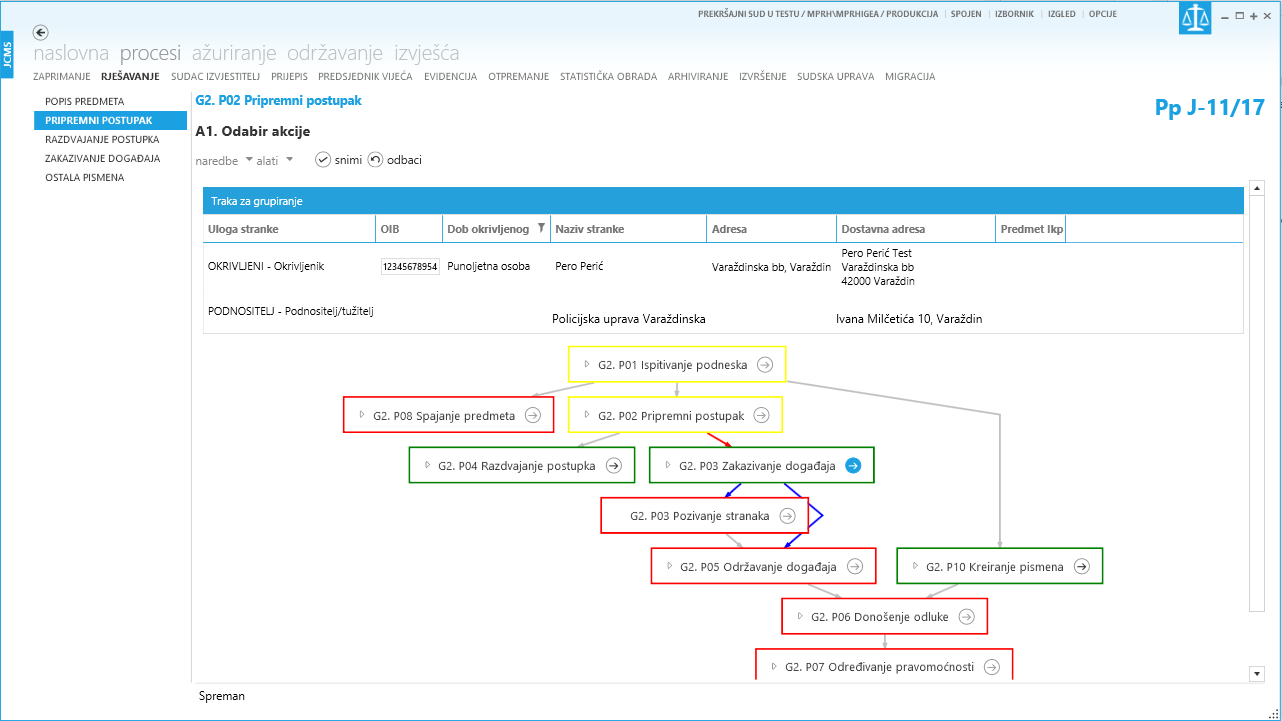 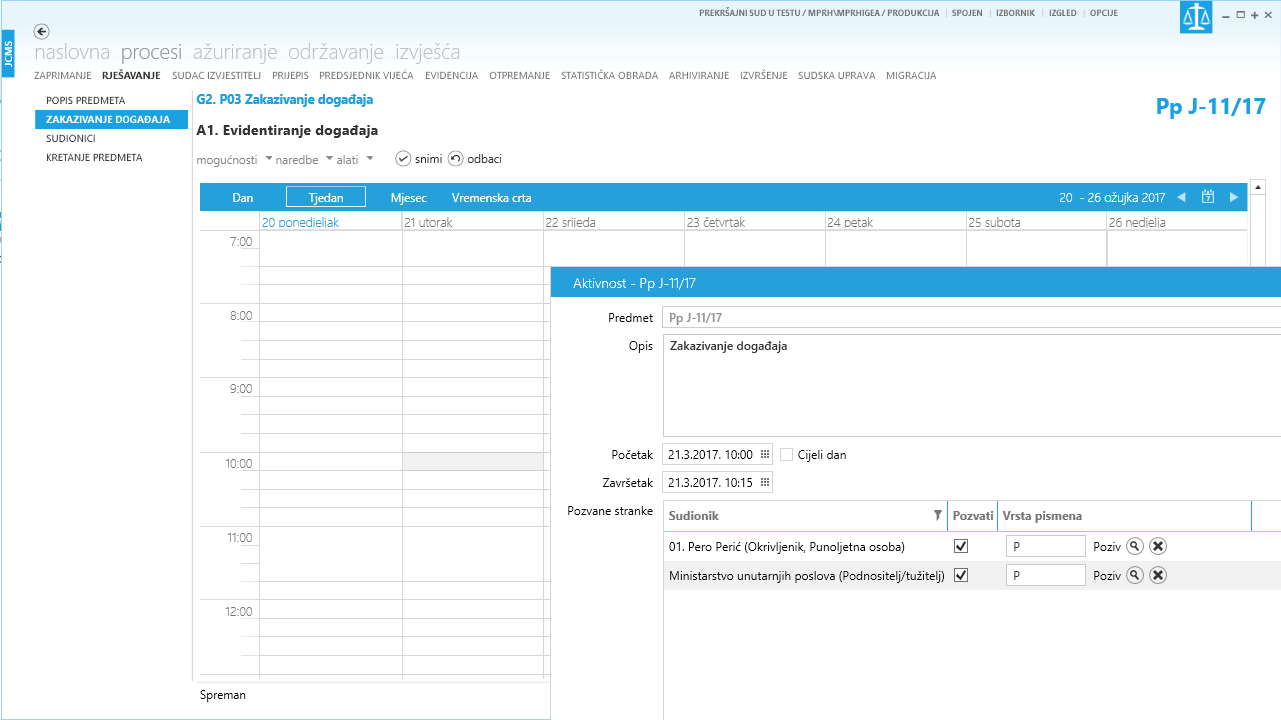 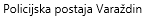 … nastavak rješavanja kod suca …
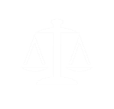 Ostali procesi
eOtprema
JCMS
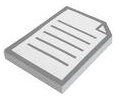 SUDIONICI
SUDAČKA REFERADA
SUD
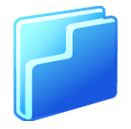 1. ZAPRIMANJE
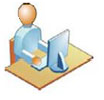 PODNESCI
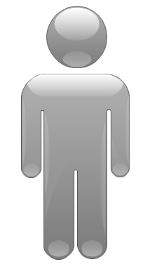 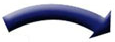 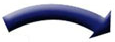 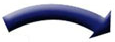 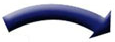 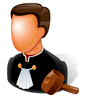 2. RJEŠAVANJE
PISARNICA
MUP
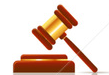 NAREDBEPOZIVIDOPISI
RJEŠENJA PRESUDEPRAVOMOĆNOST
SPK I PE OBRASCI
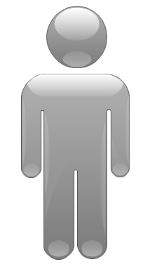 SUDAC
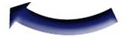 4. ARHIVIRANJE
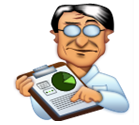 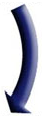 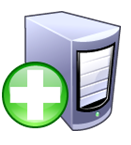 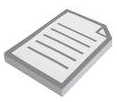 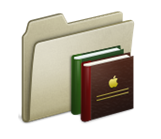 STATISTIKE
ZAMP
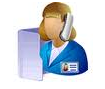 .
.
.
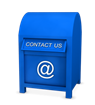 ePodnesak
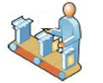 eARHIVA
5. IZVJEŠĆIVANJE
ZAPISNIČAR
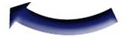 OTPREMA
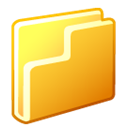 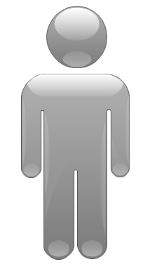 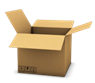 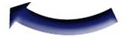 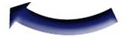 3. OTPREMANJE
23
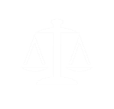 Zahvaljujemo na pažnji
JCMS
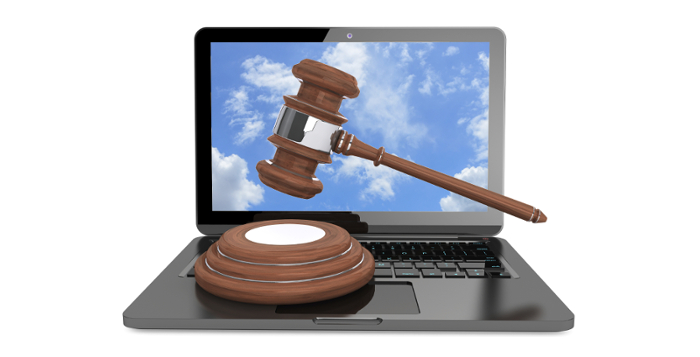 24